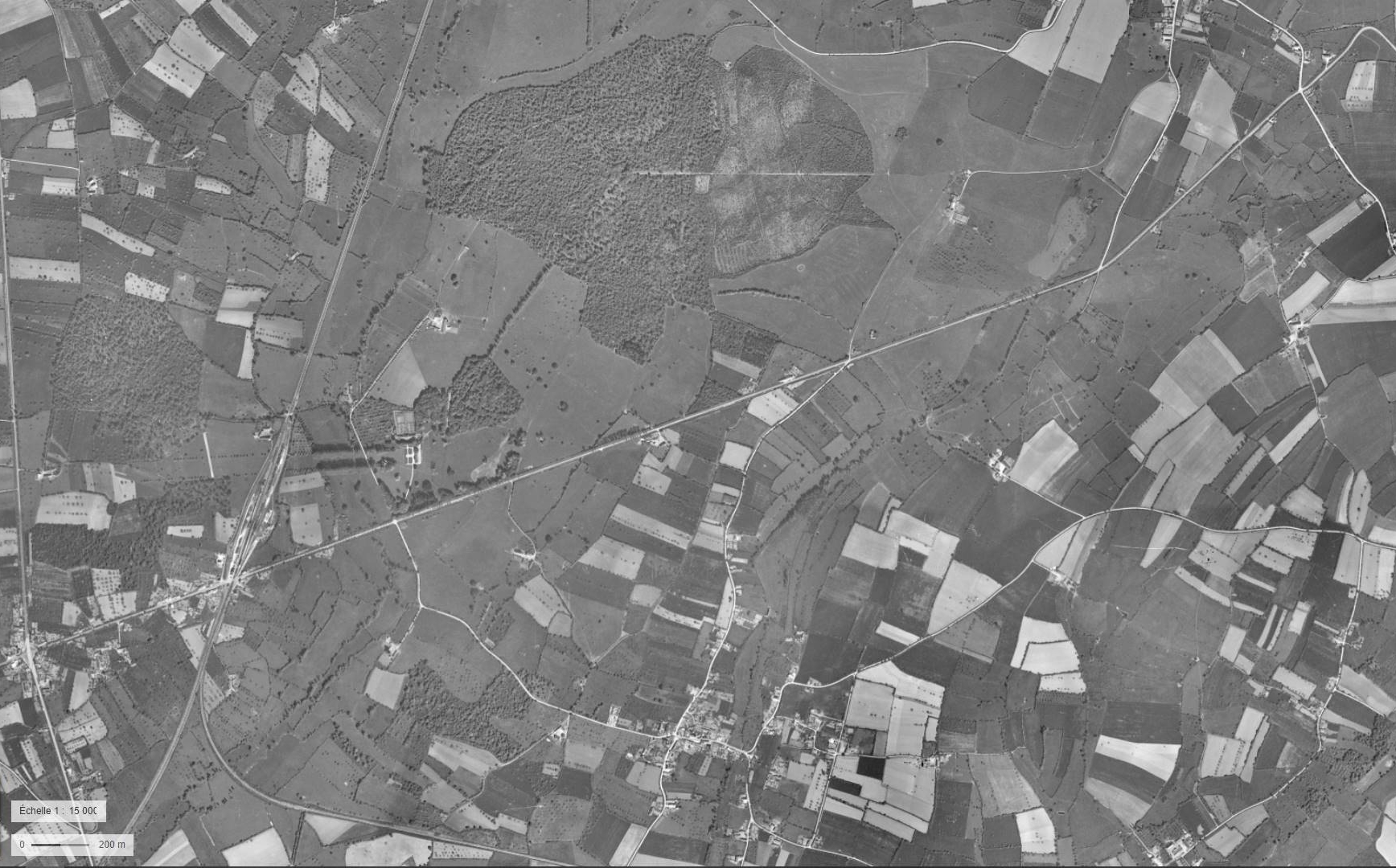 Rouessé-Fontaine
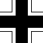 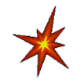 Bel-Air
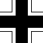 Brestel
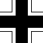 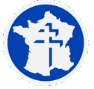 Le Bignon
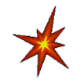 Le Chenil
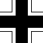 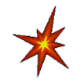 Le Grouas
La Hutte
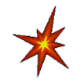 2e D.B. (Sous-Groupement Farret - GTD)

                              2e D.B. (Sous-Groupement Noiret - GTD)
                              
                              2e D.B. (Sous-Groupement Massu - GTL)
                             Combats //  Positions allemandes
Conception LGD, fond : photo IGN
Coulombiers
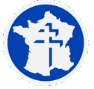 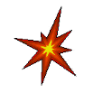 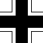 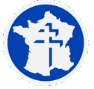